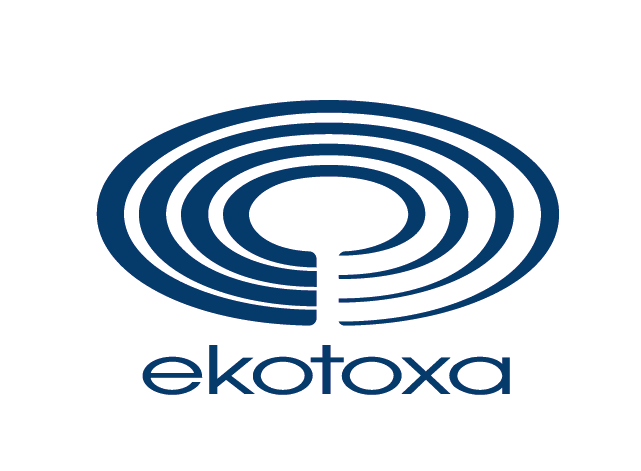 Quo vadis, územní studie krajiny?
Petr Birklen, Ekotoxa s.r.o.
1. WORKSHOP POŘIZOVATELŮ A PROJEKTANTŮ  K ÚZEMNÍ STUDII KRAJINY
Apel..
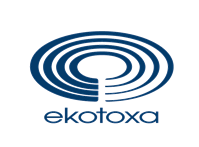 ORP se zadanými ÚSK (zeleně)
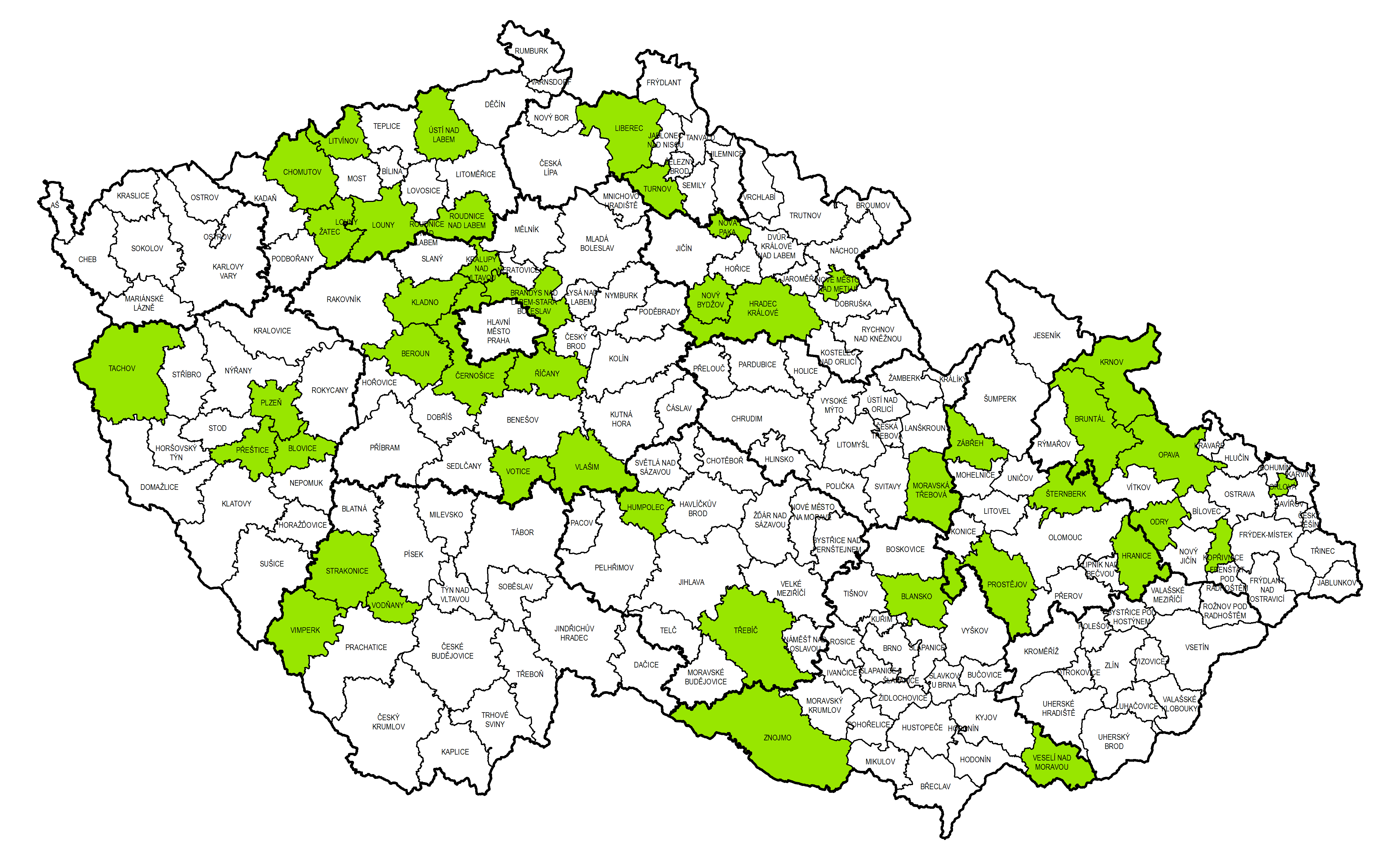 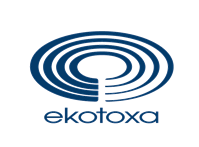 Z IROP bylo podpořeno pouze 43 projektů!
ÚSK je nenahraditelná jako
…syntéza pro ucelené řešení krajiny
…územní dimenze potřeb v krajině
…rozsáhlá informace o území (krajině)
…propojení plánování v krajině na všech úrovních ÚP


Z ÚSK se nesmí stát zmařená šance!
…a pár poznámek k tomu.
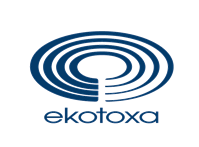 Priority:

Další podpora ÚSK
Zpřesňování metod(iky) - sdílení zkušeností, diskuse
Srozumitelnost a adresnost výstupů
Místní jako zdroj informací 
Implementace ÚSK
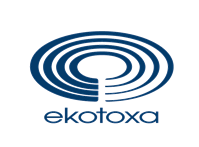 Problémy
Potenciály
Cílová vize krajiny
Návrhy
Krajinné okrsky
Rámcové podmínky…
…pro využití území
Zadání a aktualizace ÚP
Podněty pro ZÚR
Podklady pro rozhodování v území
Typové záměry
Doporučení pro hospodaření
…pro opatření
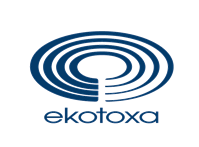 Problémy
Potenciály
Prostorové vymezení:

Základní (strukturální) – hodnocení jednotlivých obcí v rámci ORP (vymezení problémových obcí, obcí s prioritou řešení konkrétních typů problémů)

podrobné: vymezení klíčových zón v rámci všech obcí (např. zóny hodnot krajinného rázu)

doplňkové: návaznosti na sousední ORP (průchodnost krajiny, ÚSES…)
Cílová vize krajiny
Návrhy
Krajinné okrsky
Rámcové podmínky…
…pro využití území
Zadání a aktualizace ÚP
Podněty pro ZÚR
Podklady pro rozhodování v území
Typové záměry
Doporučení pro hospodaření
…pro opatření
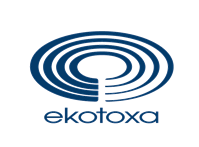 Problémy
Potenciály
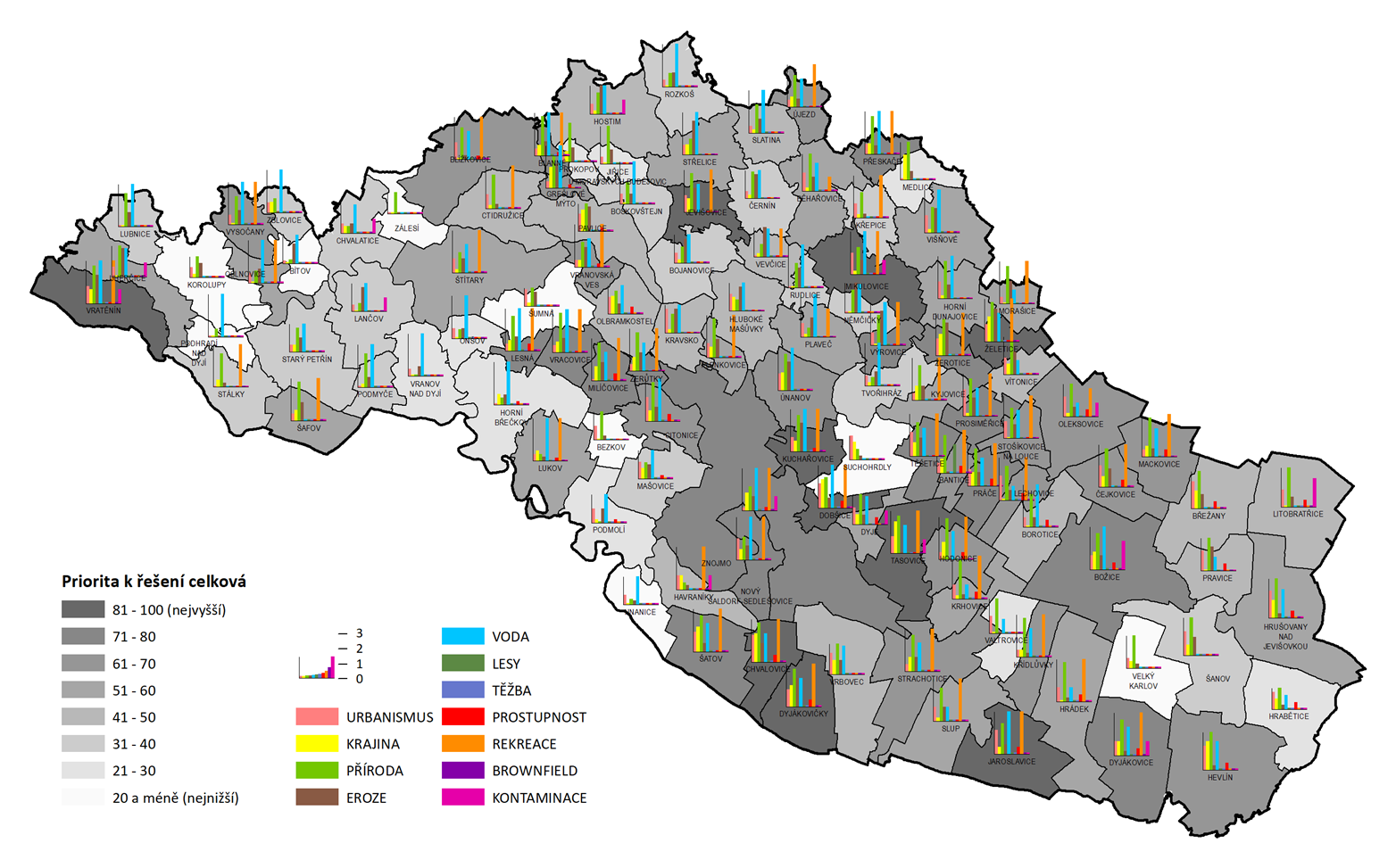 Cílová vize krajiny
Návrhy
Krajinné okrsky
Rámcové podmínky…
…pro využití území
Zadání a aktualizace ÚP
Podněty pro ZÚR
Podklady pro rozhodování v území
Typové záměry
Doporučení pro hospodaření
…pro opatření
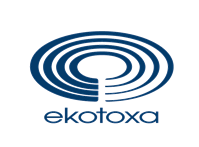 Problémy
Potenciály
Výchozí úhel pohledu - řešení problémů, eliminace ohrožení a rizik, ochrana hodnot a využití krajinných potenciálů

Konkretizace v souladu se všemi kapitolami (DPaR)

V souladu se ZÚR (především s cílovými charakteristikami krajiny)

Cílová vize bude diskutována se zadavatelem ÚSK a poté doplněna 

Podrobnější prostorová specifikace v rámci jednotlivých krajinných okrsků
Cílová vize krajiny
Návrhy
Krajinné okrsky
Rámcové podmínky…
…pro využití území
Zadání a aktualizace ÚP
Podněty pro ZÚR
Podklady pro rozhodování v území
Typové záměry
Doporučení pro hospodaření
…pro opatření
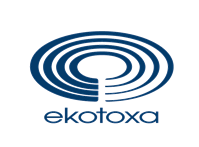 Problémy
Potenciály
Cílová vize krajiny
Návrhy
Krajinné okrsky
Základ v Typologickém členění krajin ČR (Löw a spol.) + ZÚR

Okrsky budou dále zpřesňovány (specifikovány, slučovány aj.), s ohledem na další klíčové charakteristiky (vodní režim, krajinný raz apod.) 

Z typologických jednotek budou vytvořeny regionální jednotky (individualizace)
Rámcové podmínky…
…pro využití území
Zadání a aktualizace ÚP
Podněty pro ZÚR
Podklady pro rozhodování v území
Typové záměry
Doporučení pro hospodaření
…pro opatření
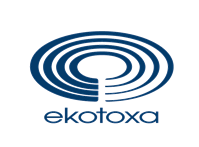 Problémy
Potenciály
Uživatelský modul
Adresné typy výstupů
Obce (karty obcí)
ORP
KÚ 
?
Implementace!
Cílová vize krajiny
Návrhy
Krajinné okrsky
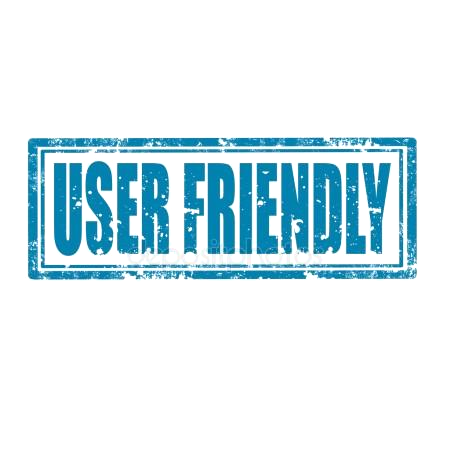 Rámcové podmínky…
…pro využití území
Zadání a aktualizace ÚP
Podněty pro ZÚR
Podklady pro rozhodování v území
Typové záměry
Doporučení pro hospodaření
…pro opatření
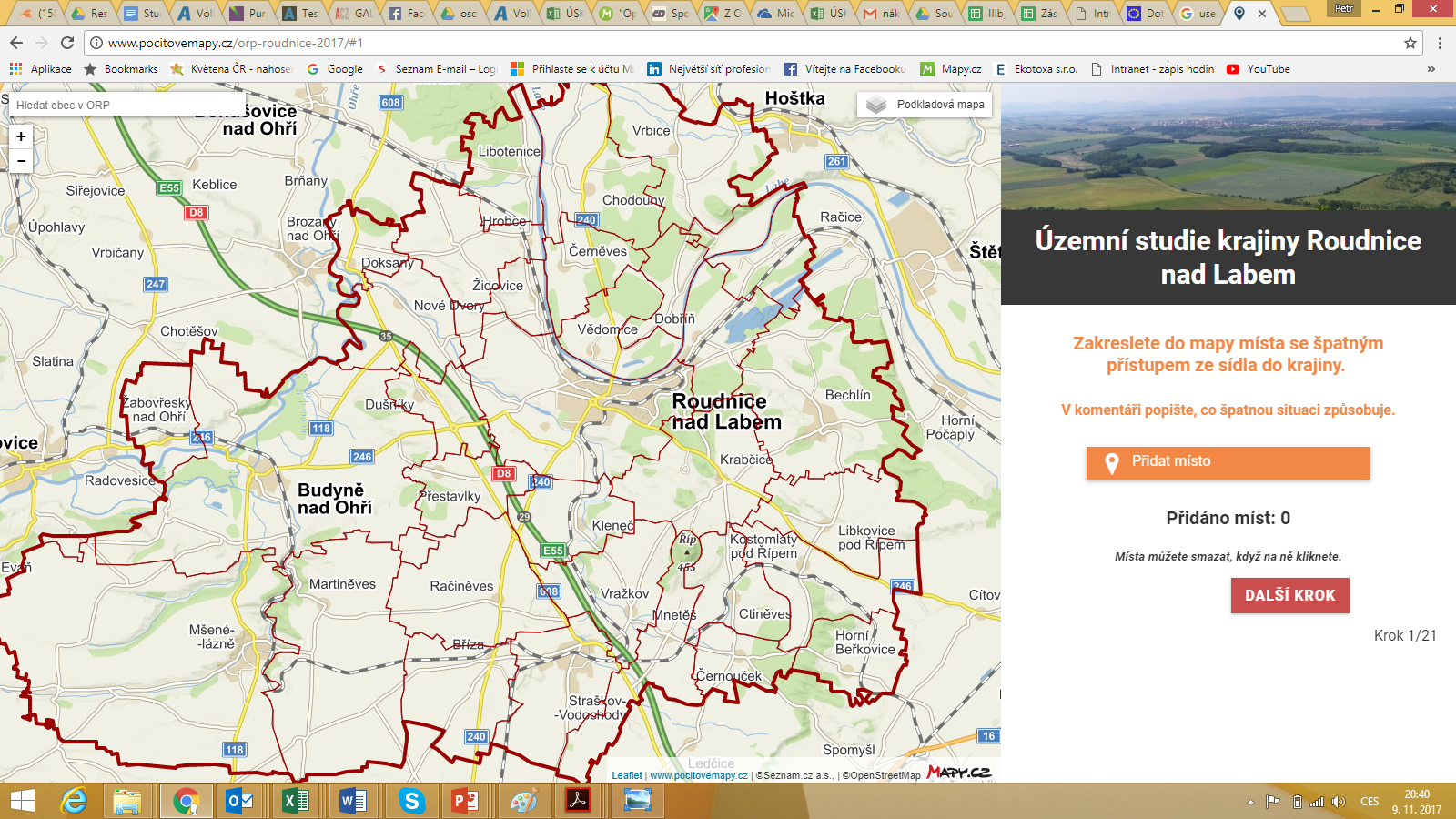 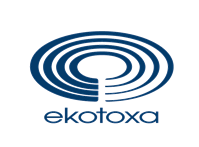 Pocitová mapa pro účely ÚSK
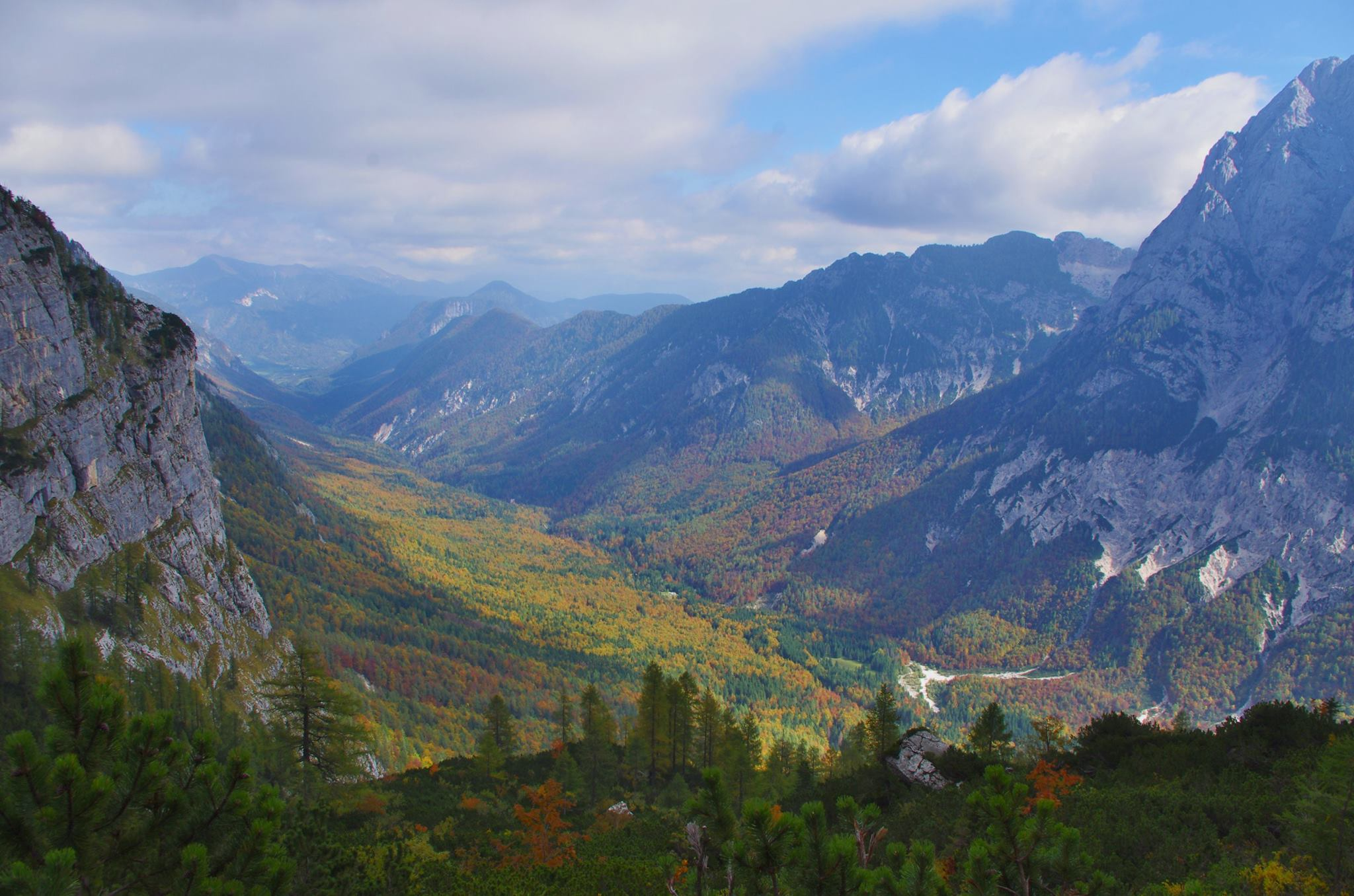 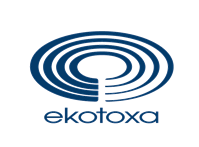 petr.birklen@ekotoxa.cz